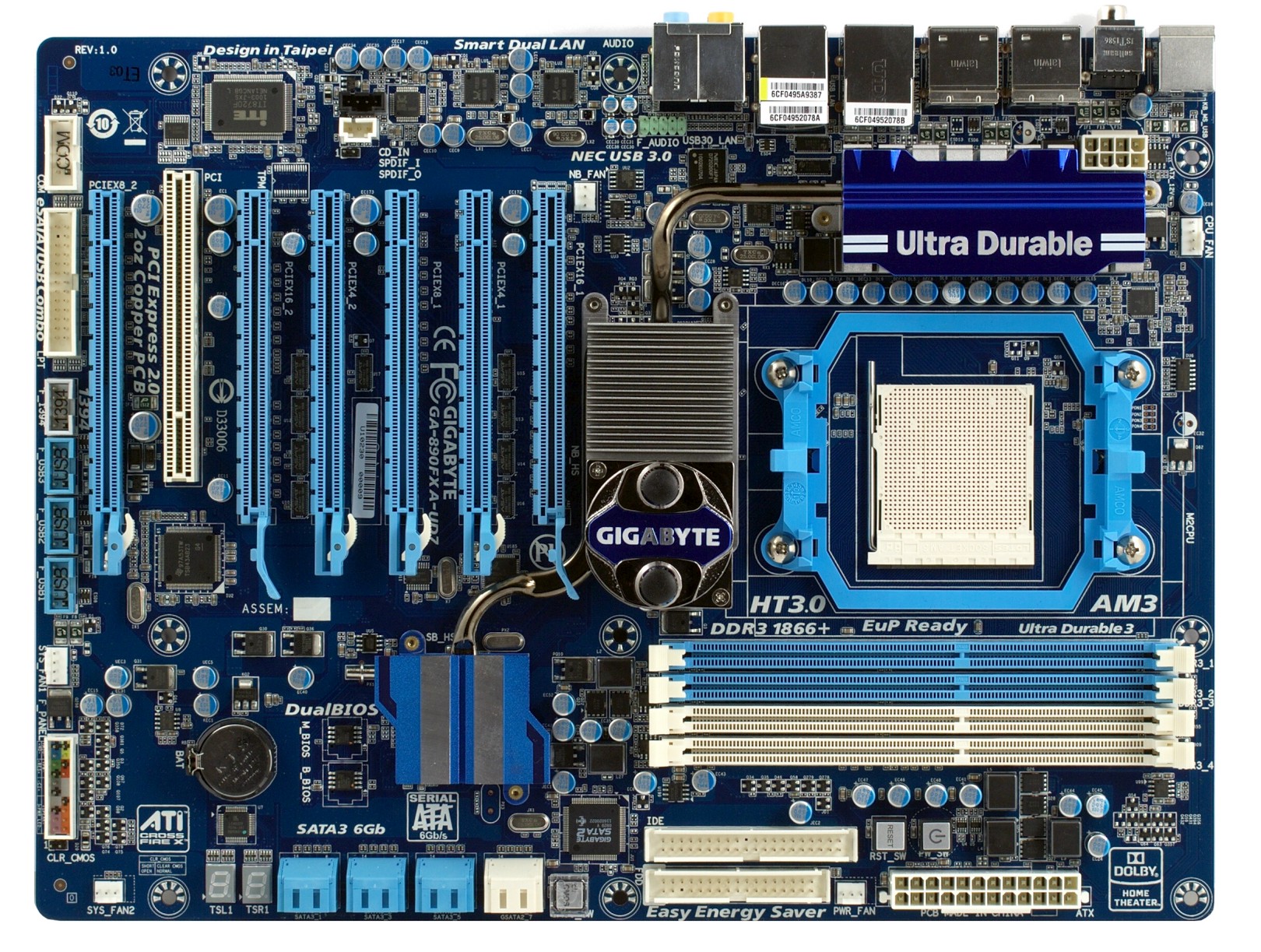 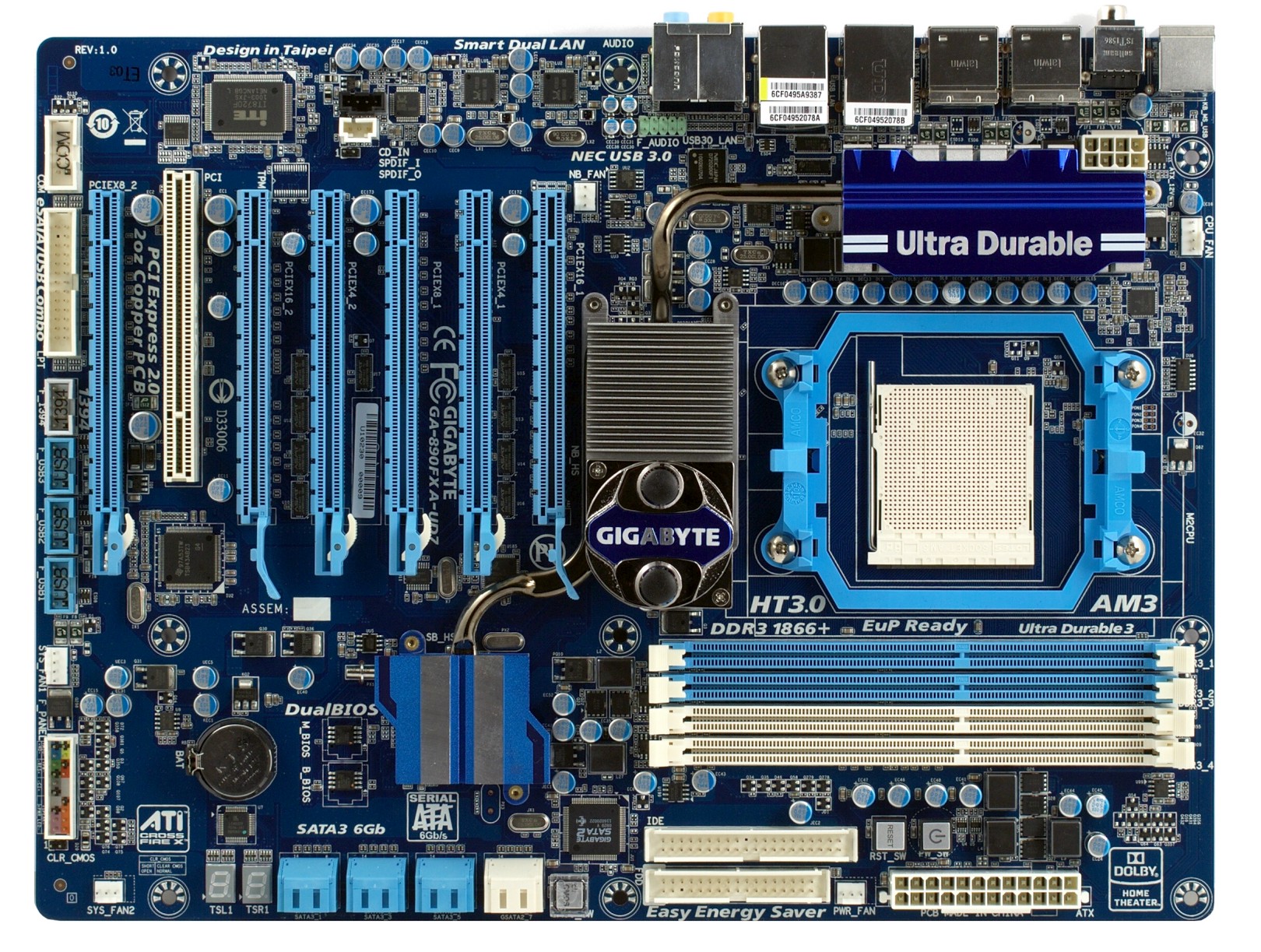 EDV_Führerscheintest
5F3
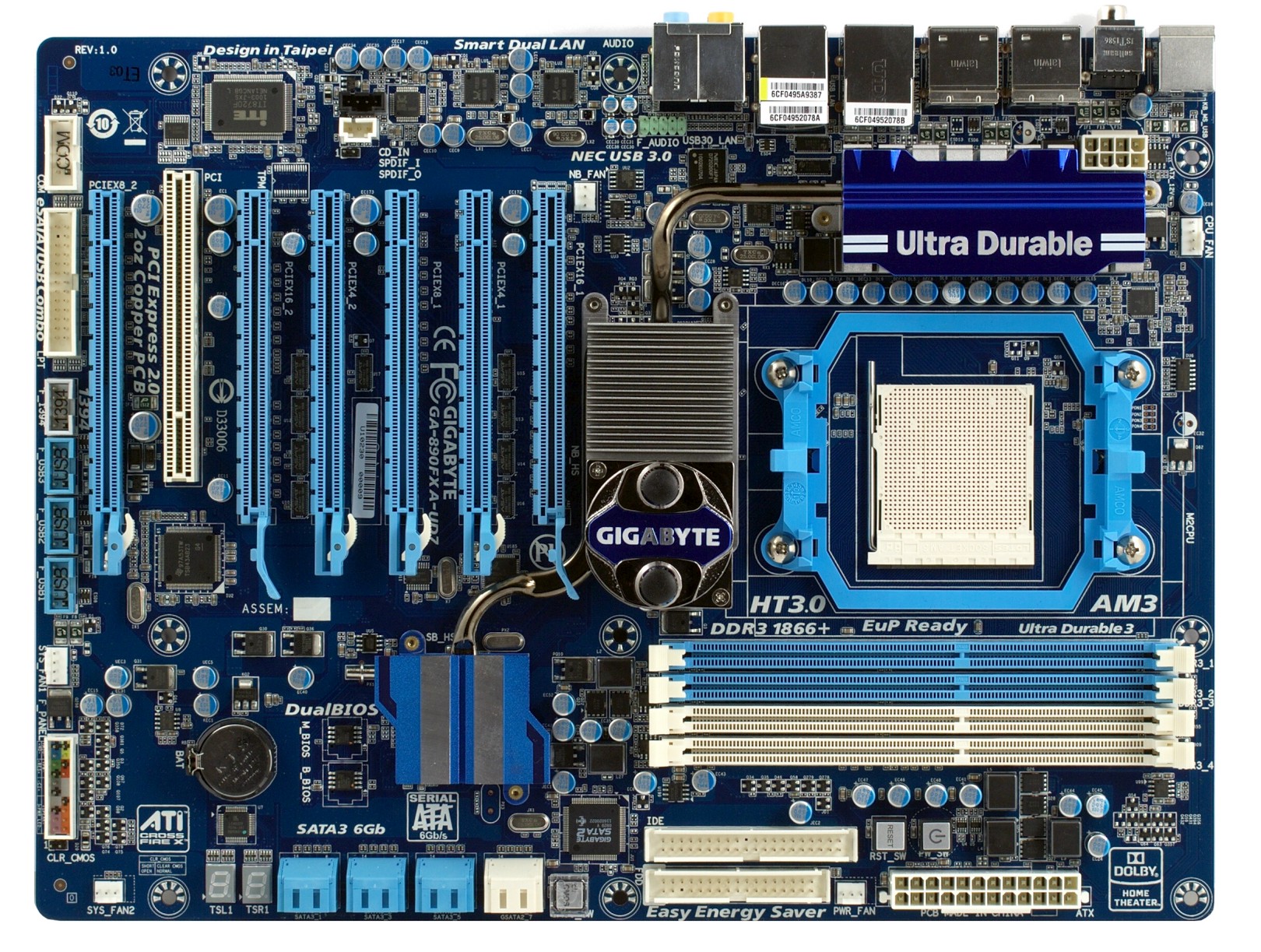 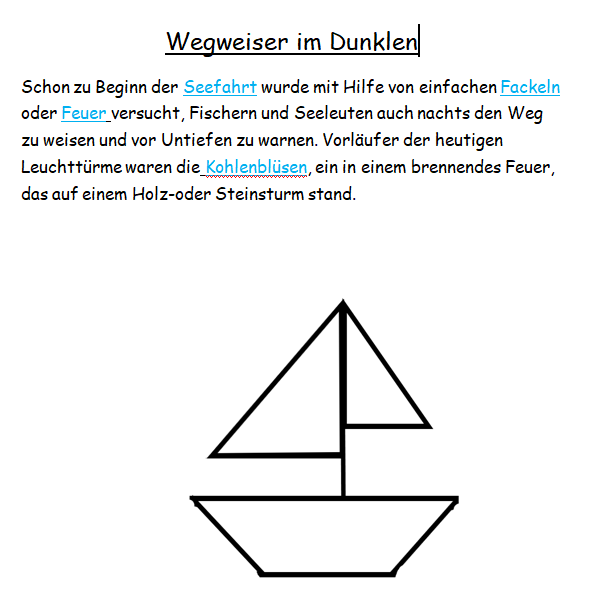 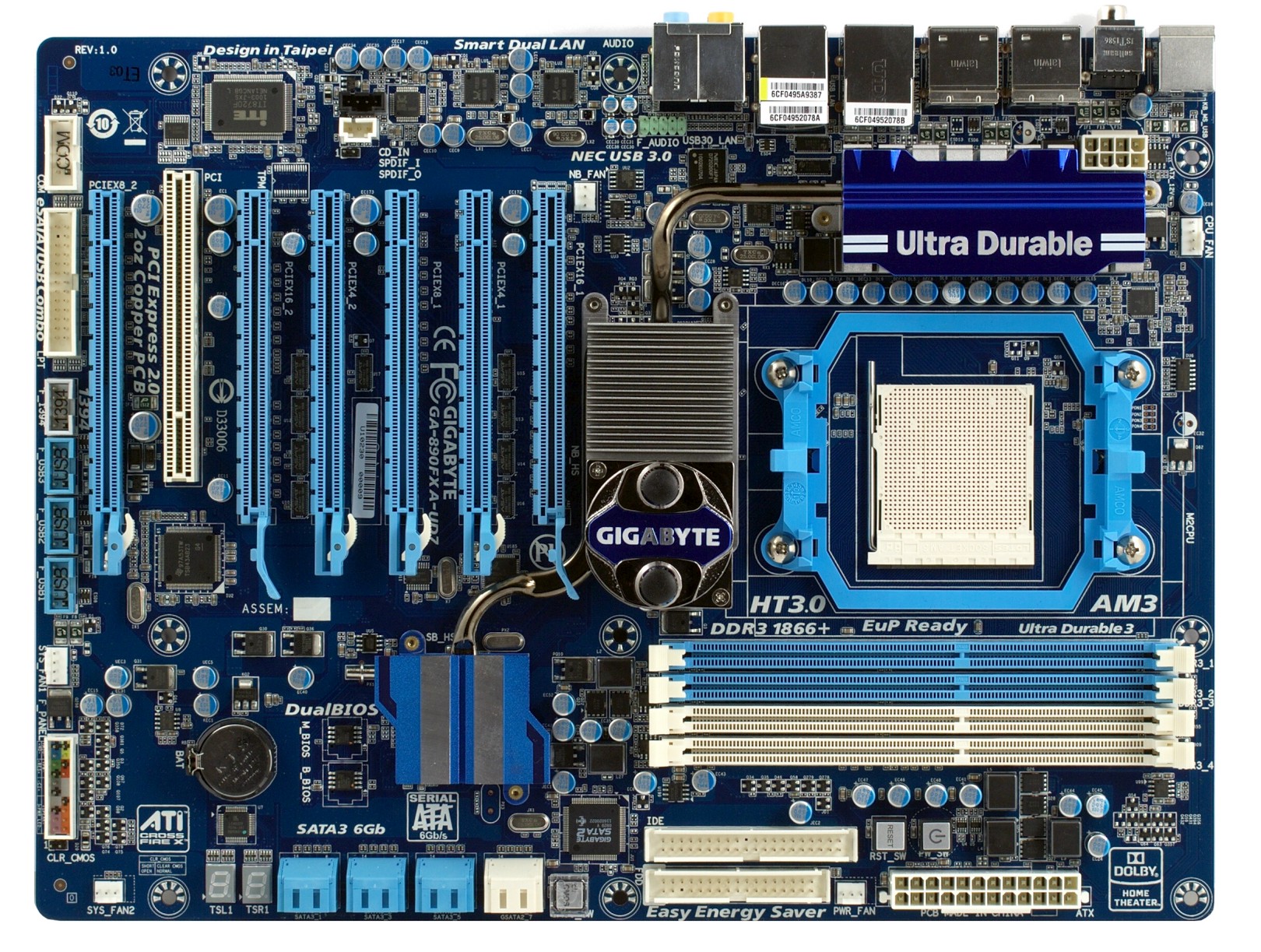 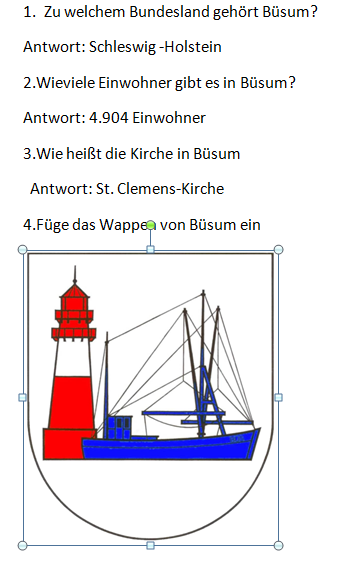 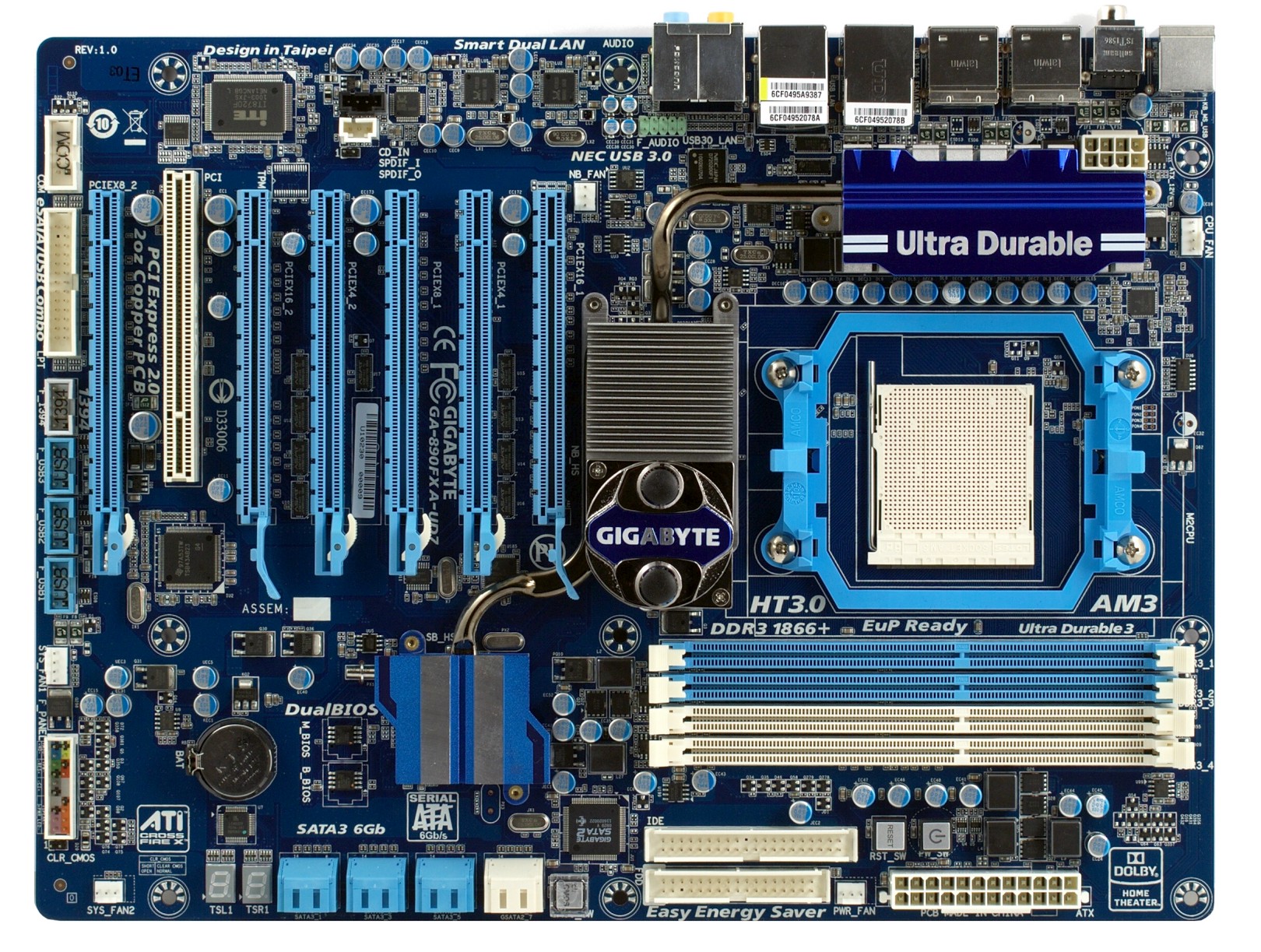 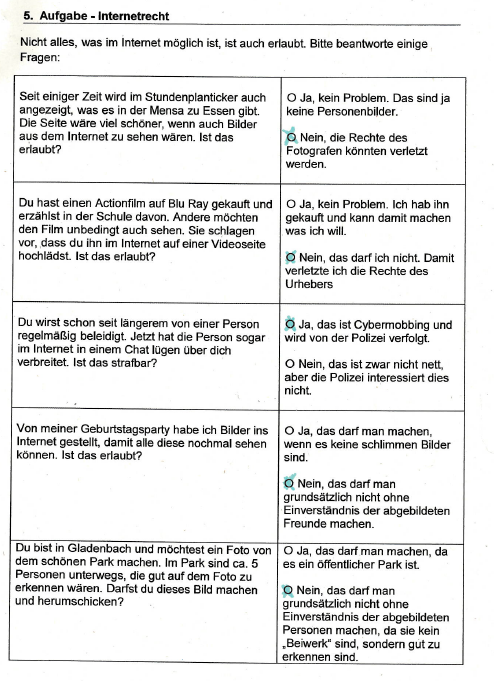 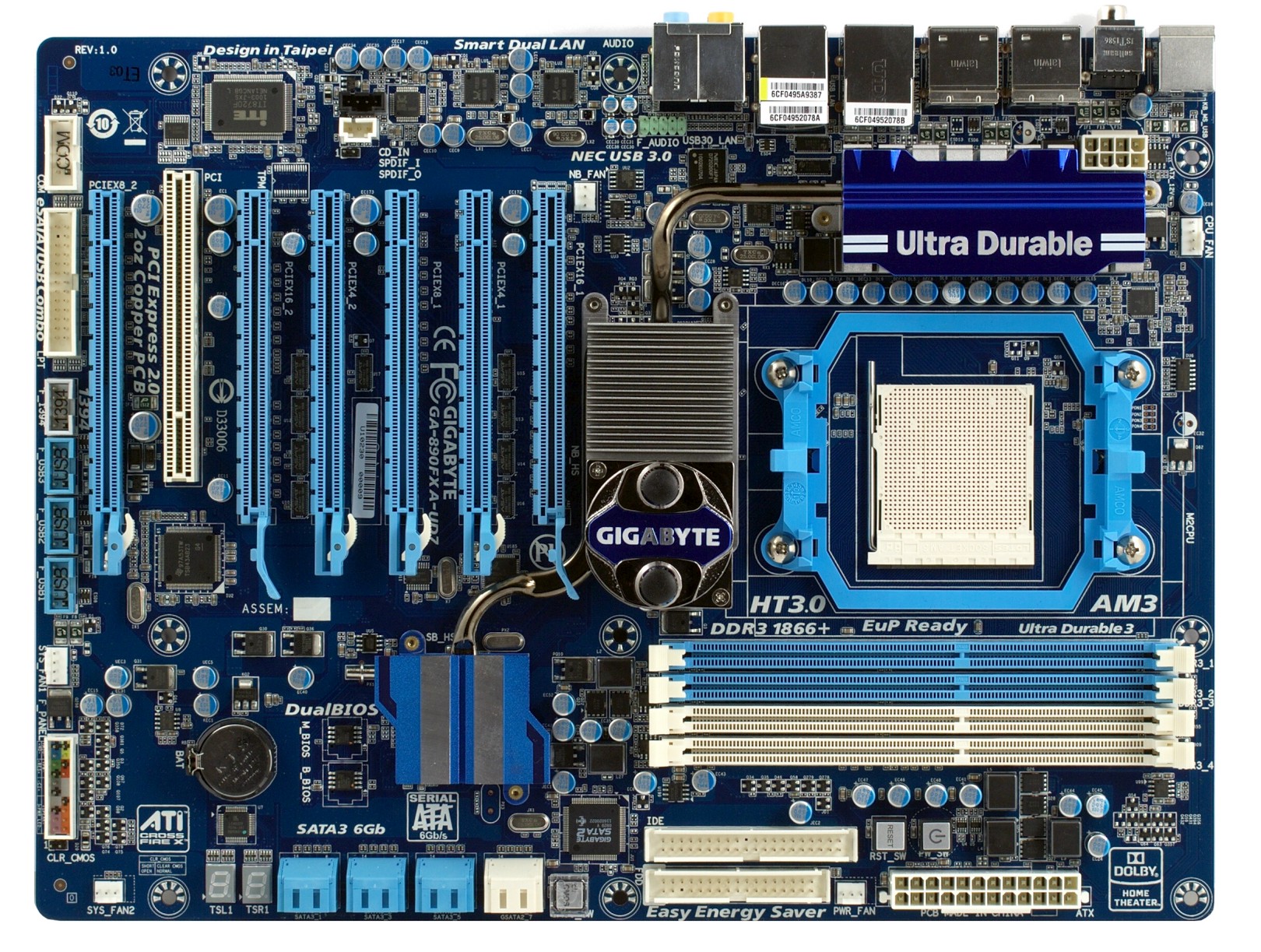 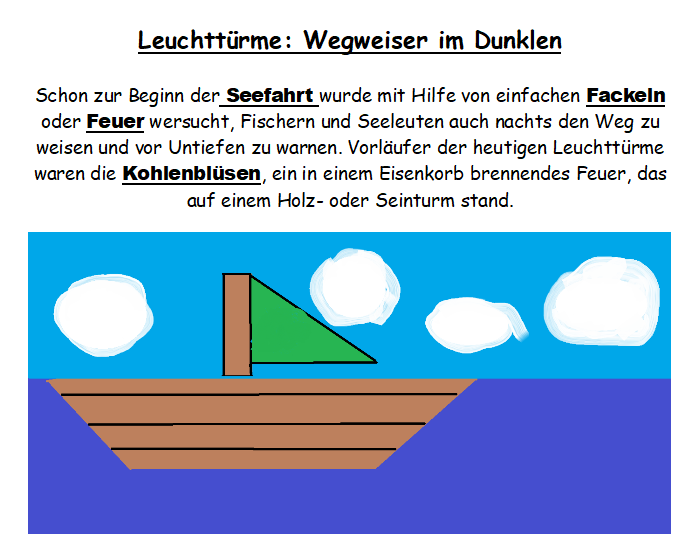 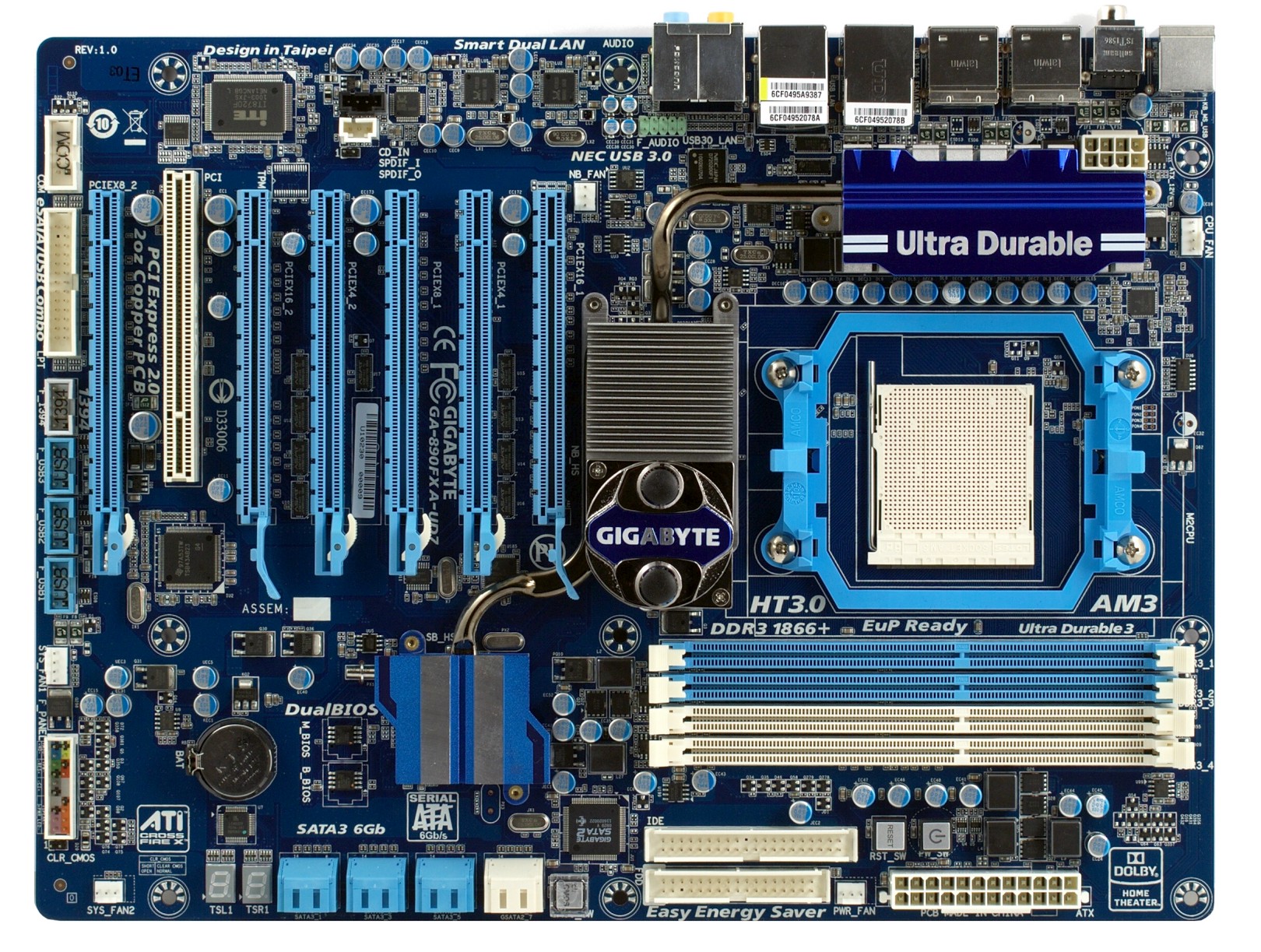 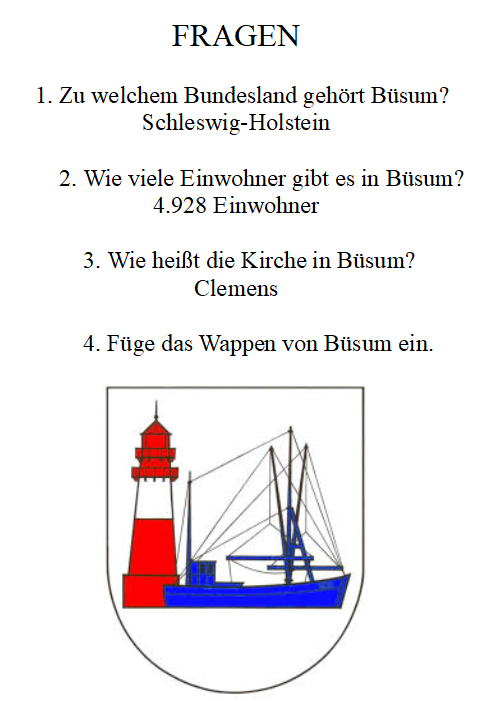 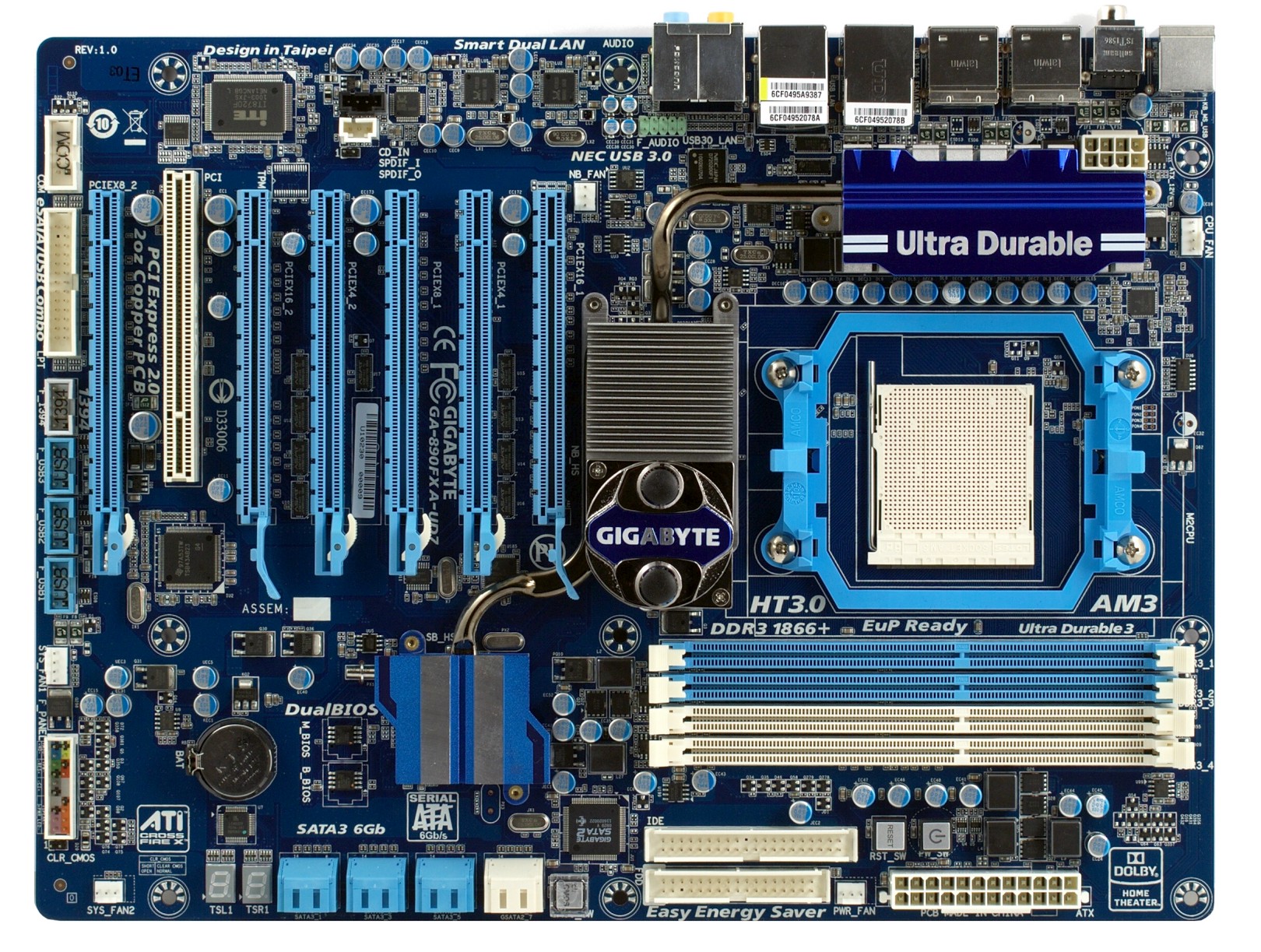 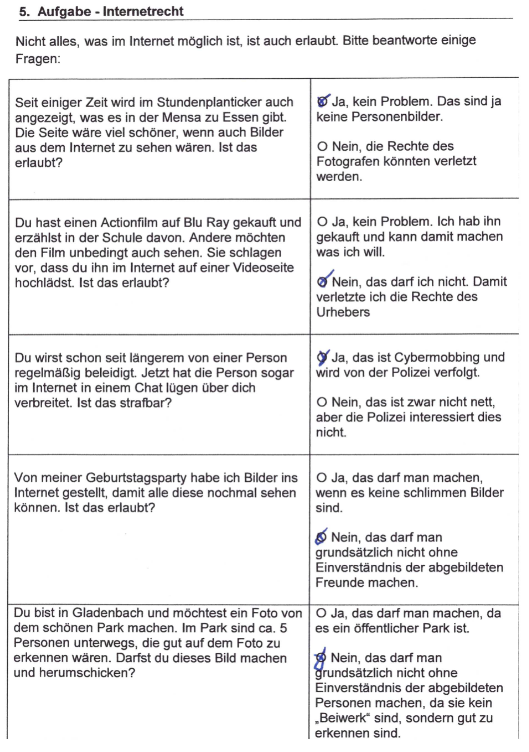 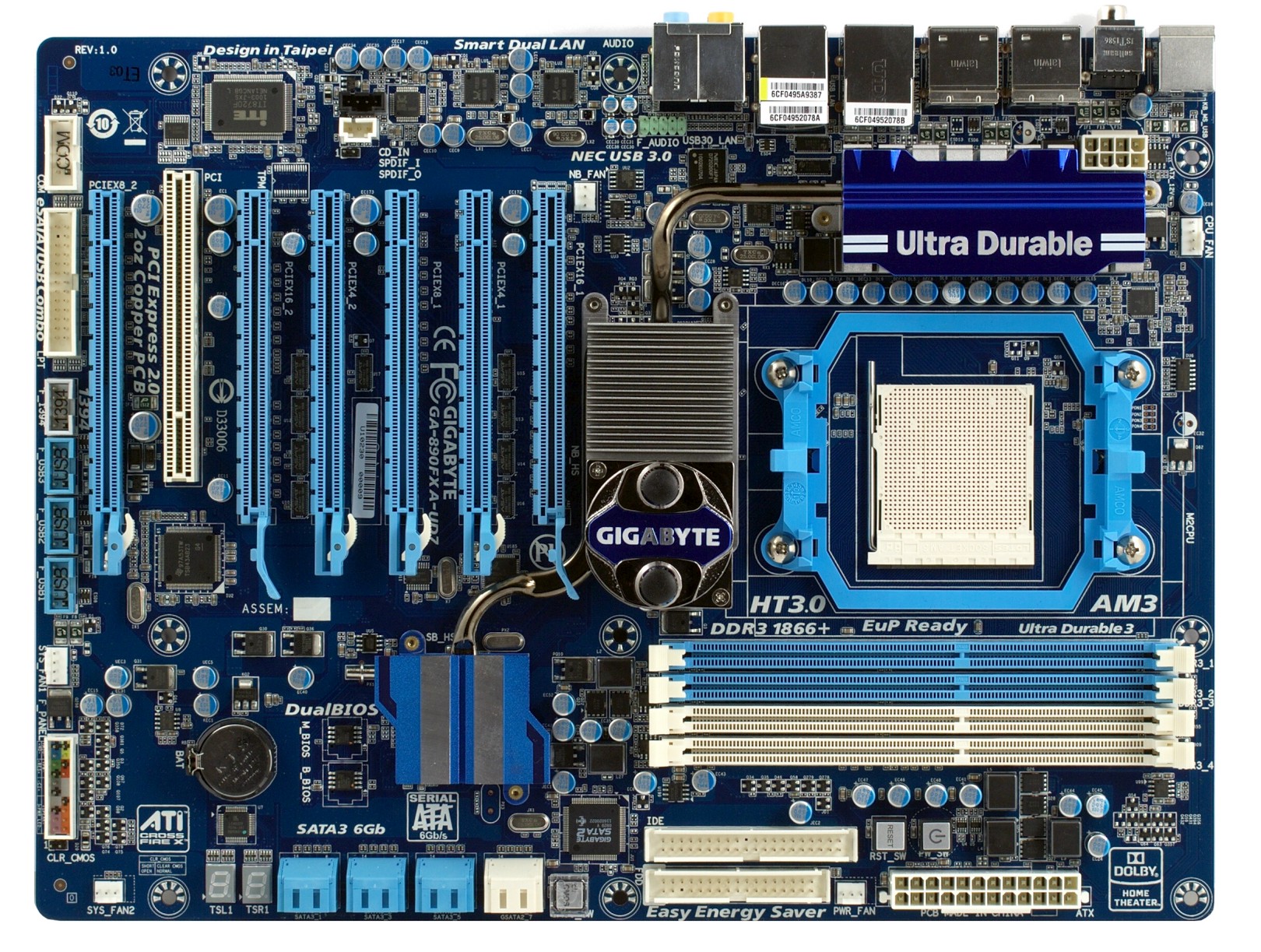 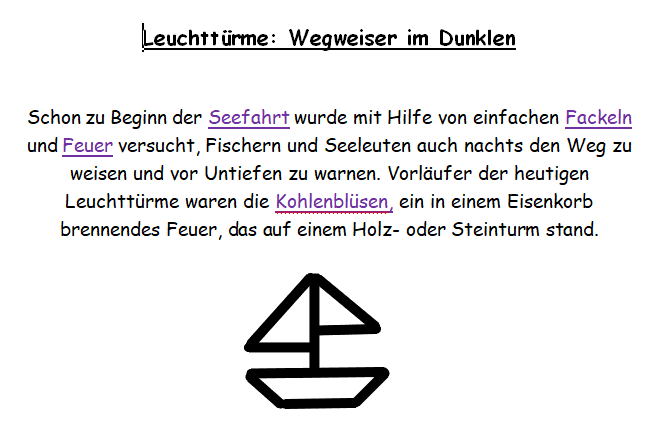 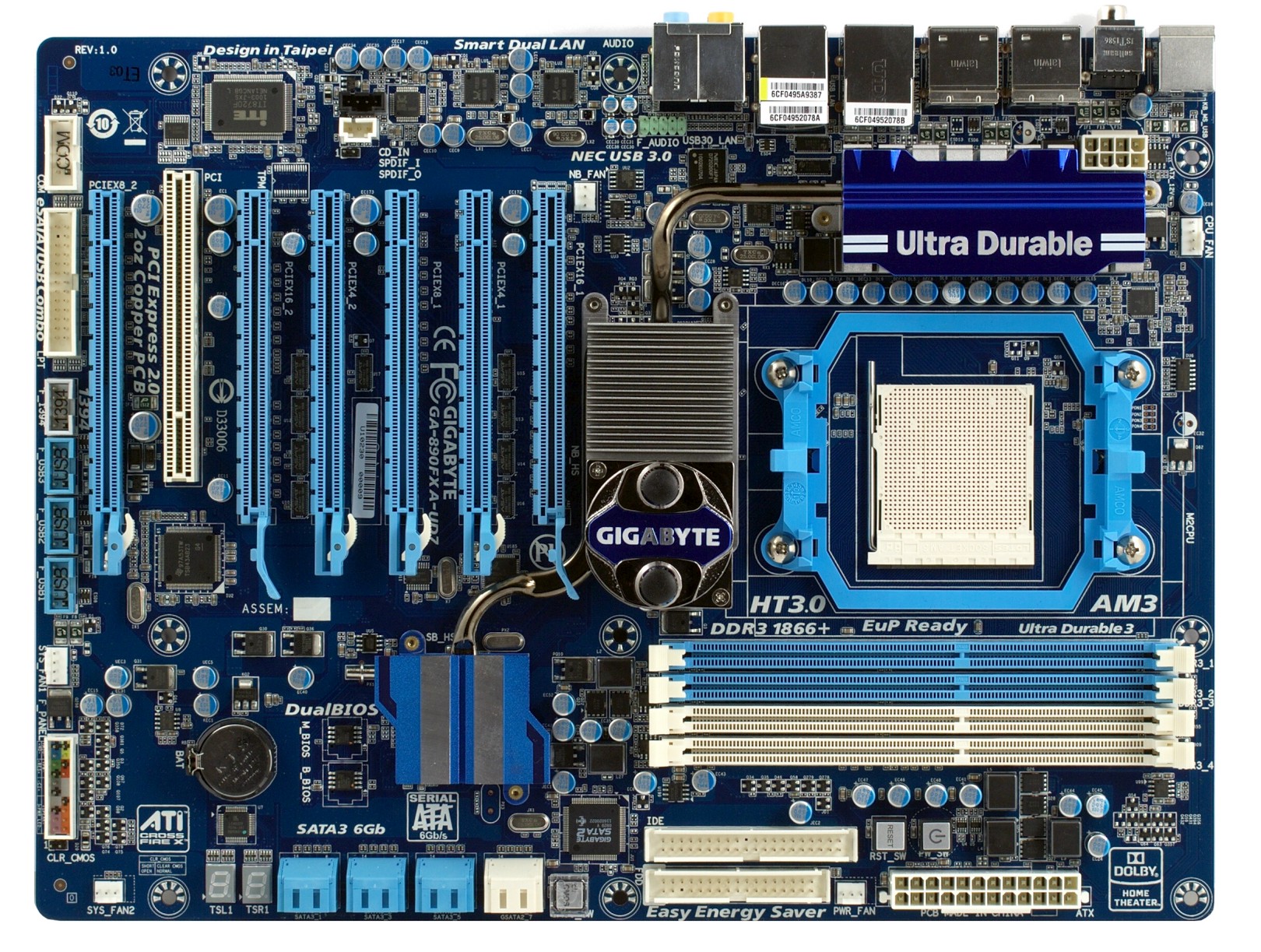 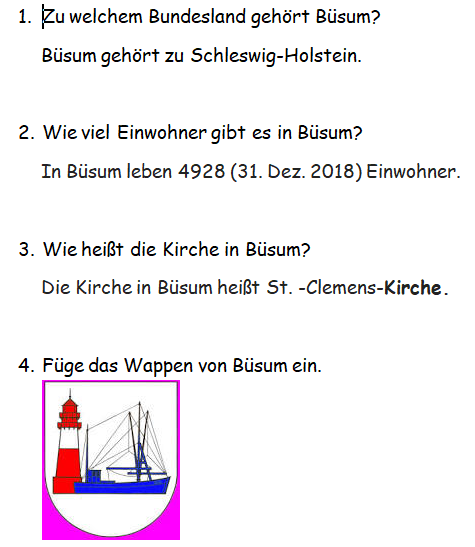 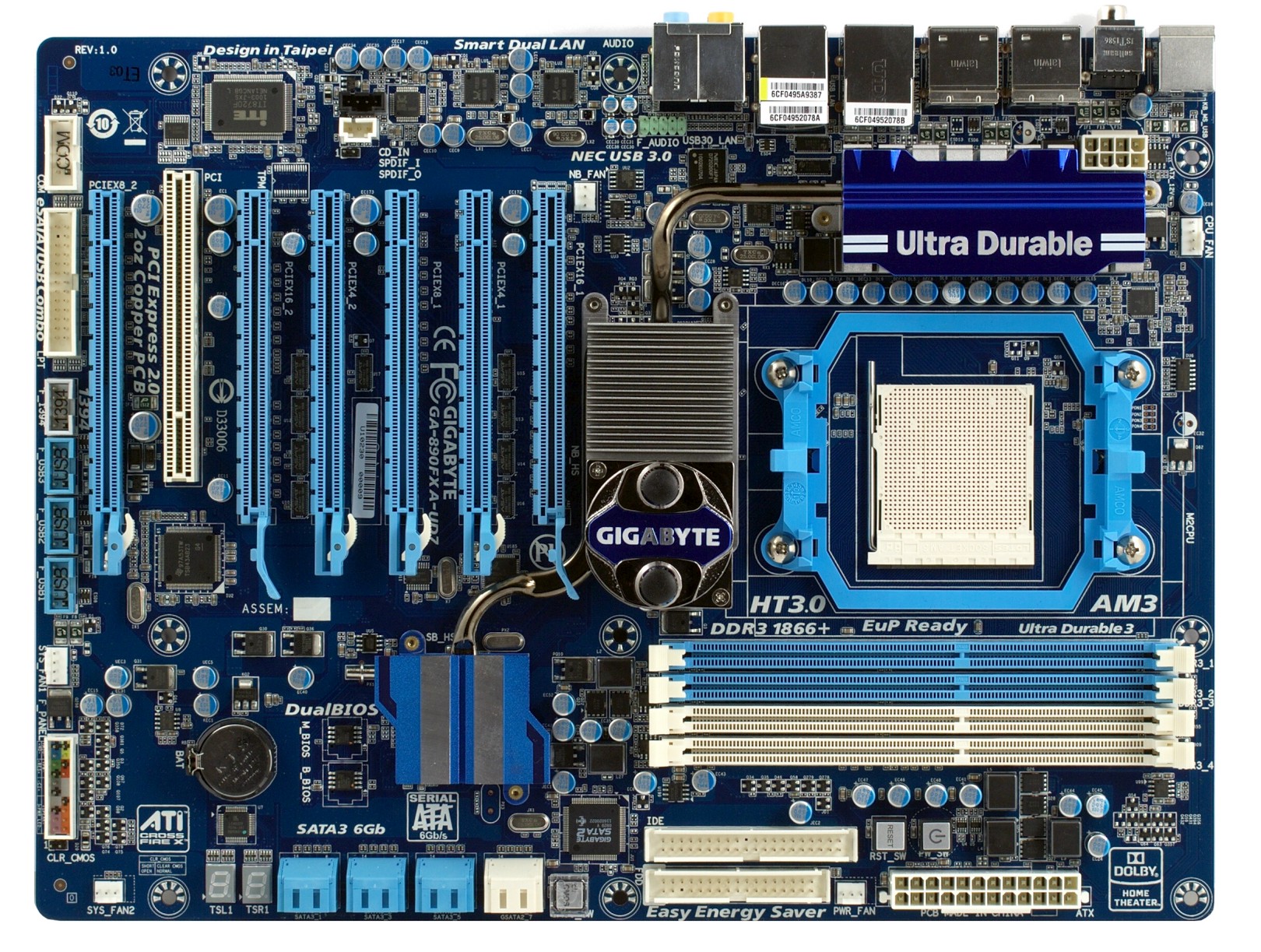 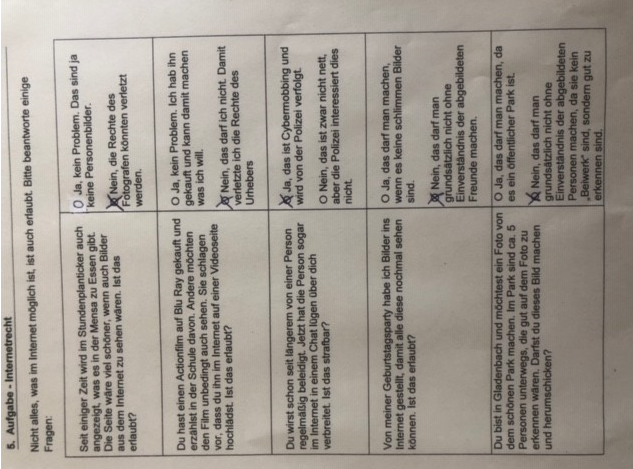 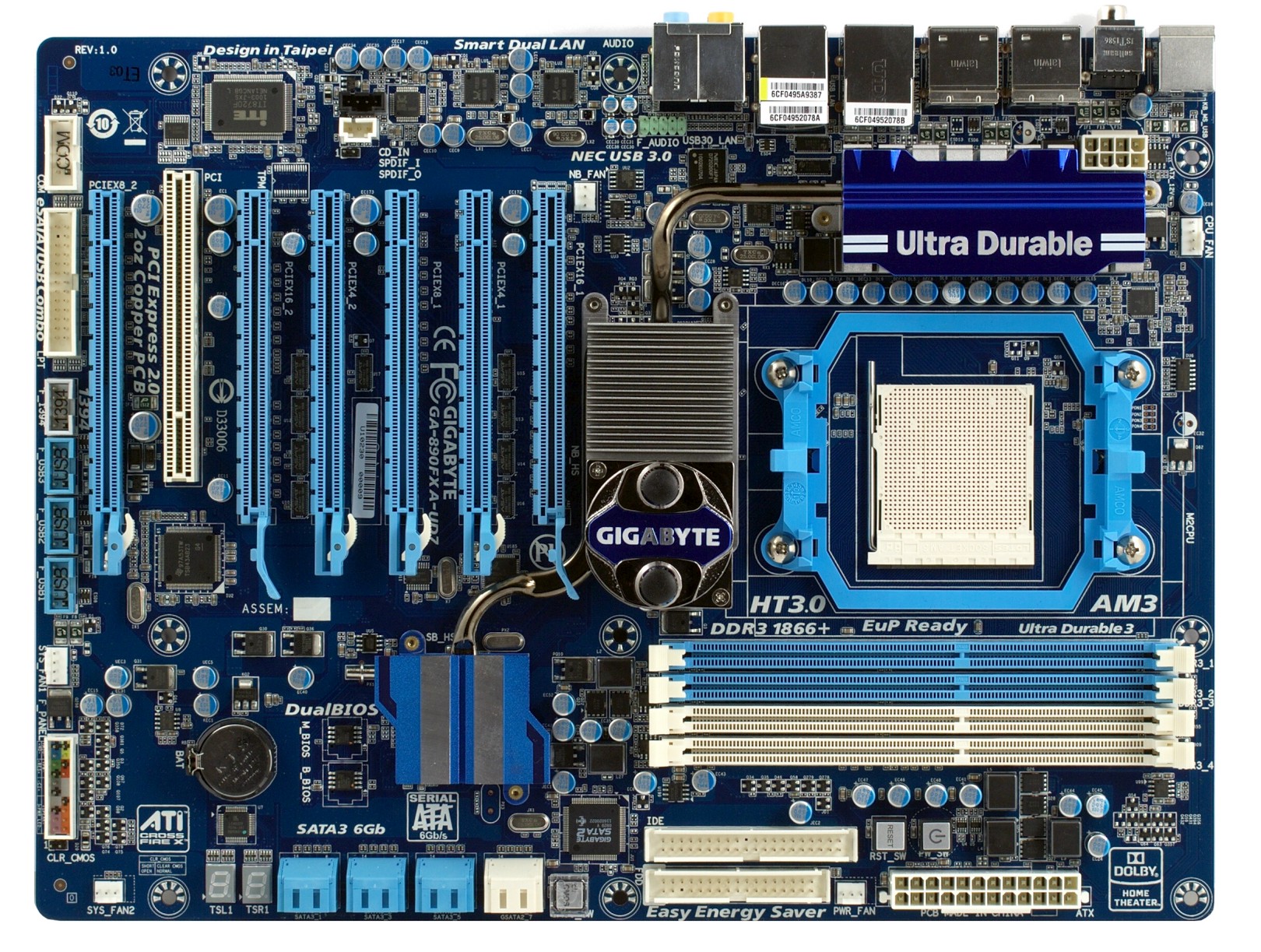 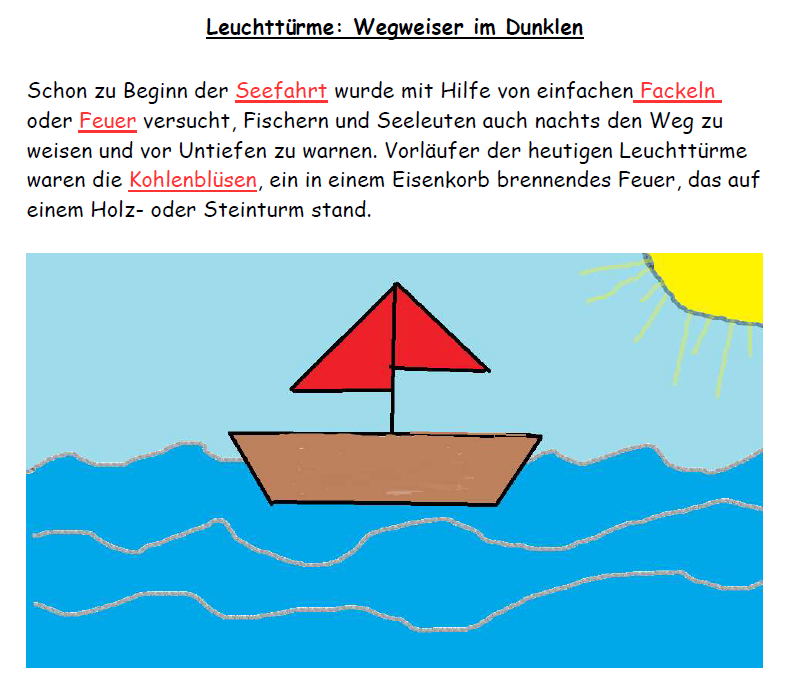 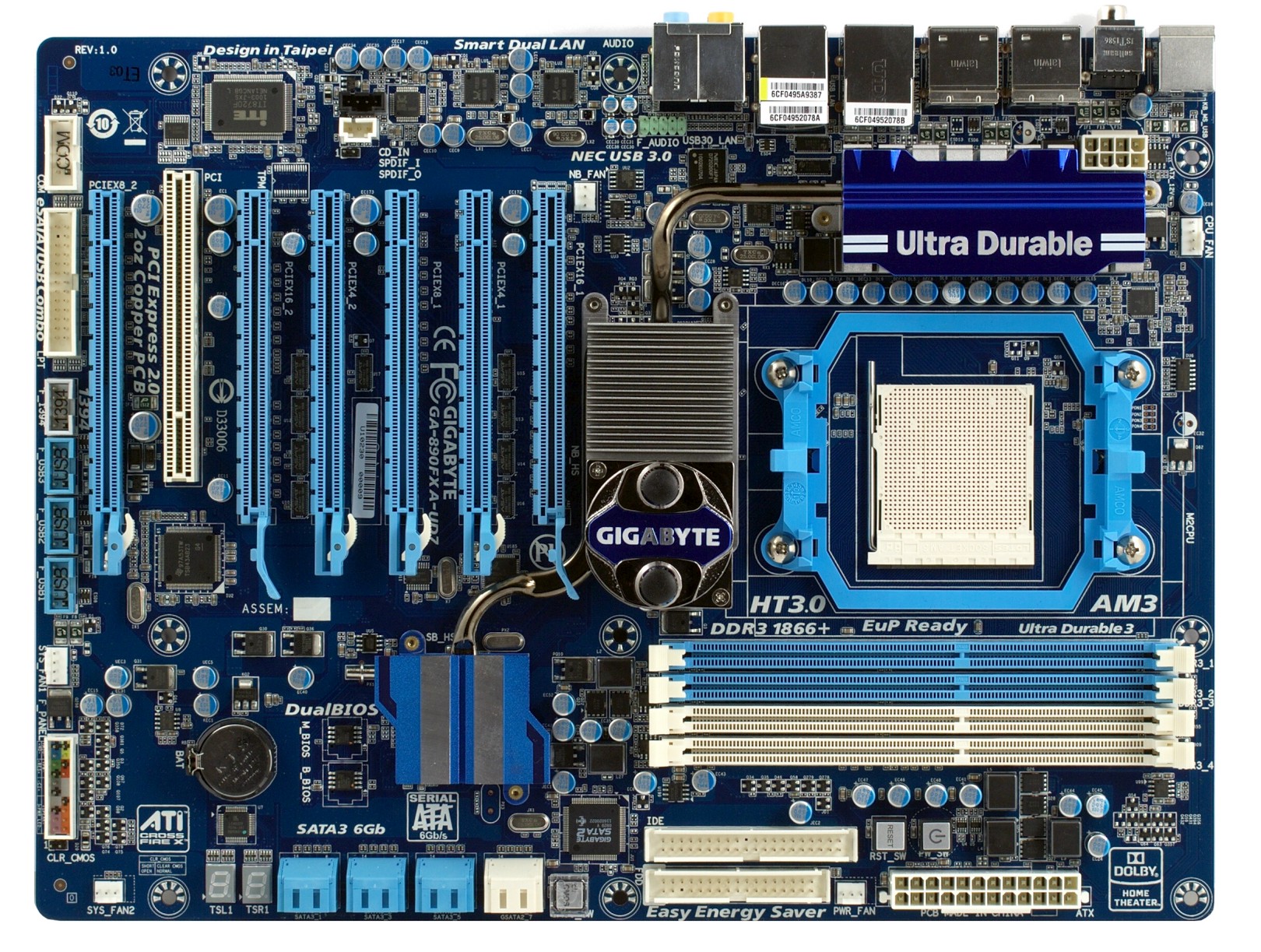 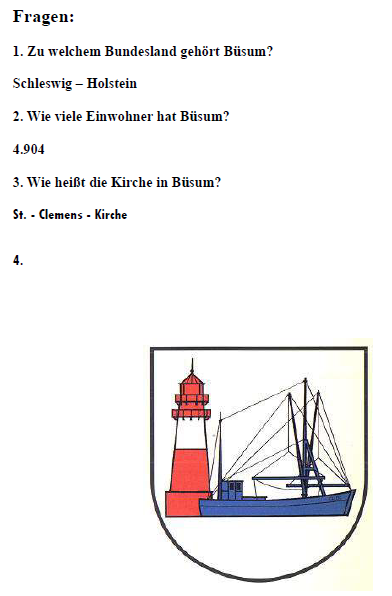 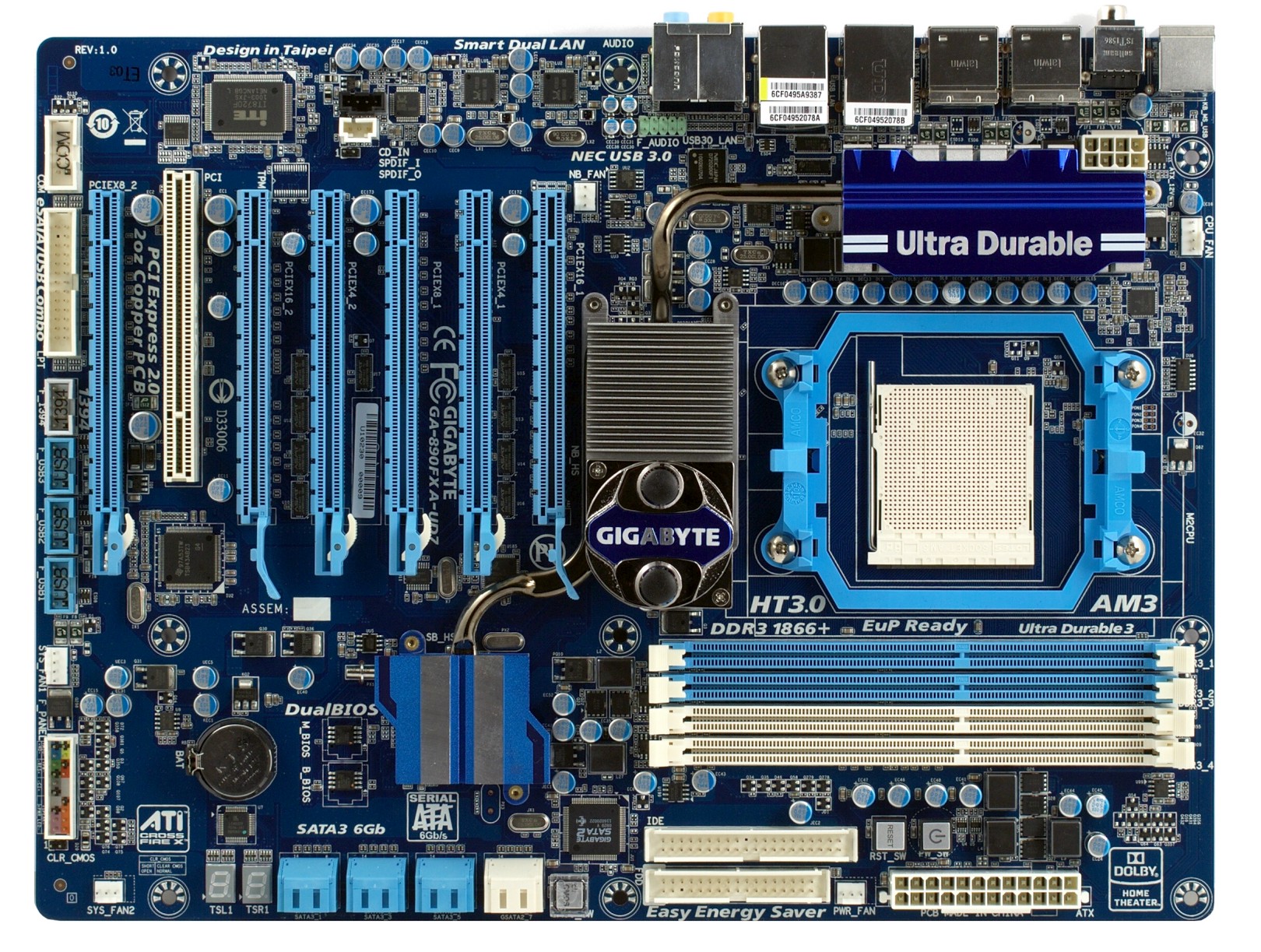 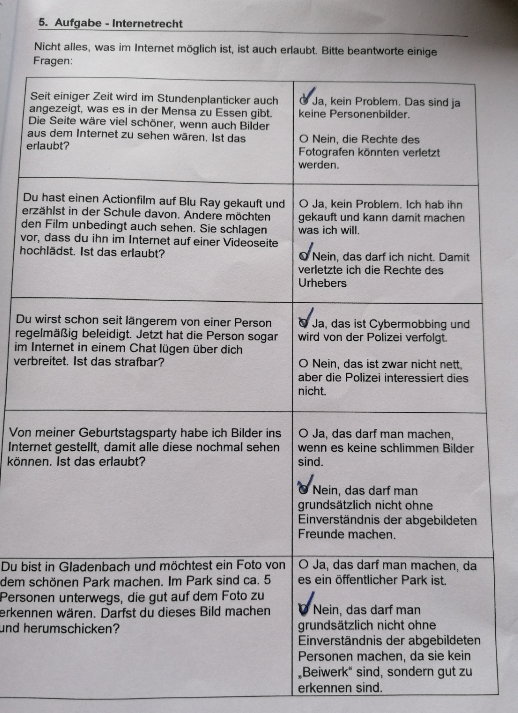 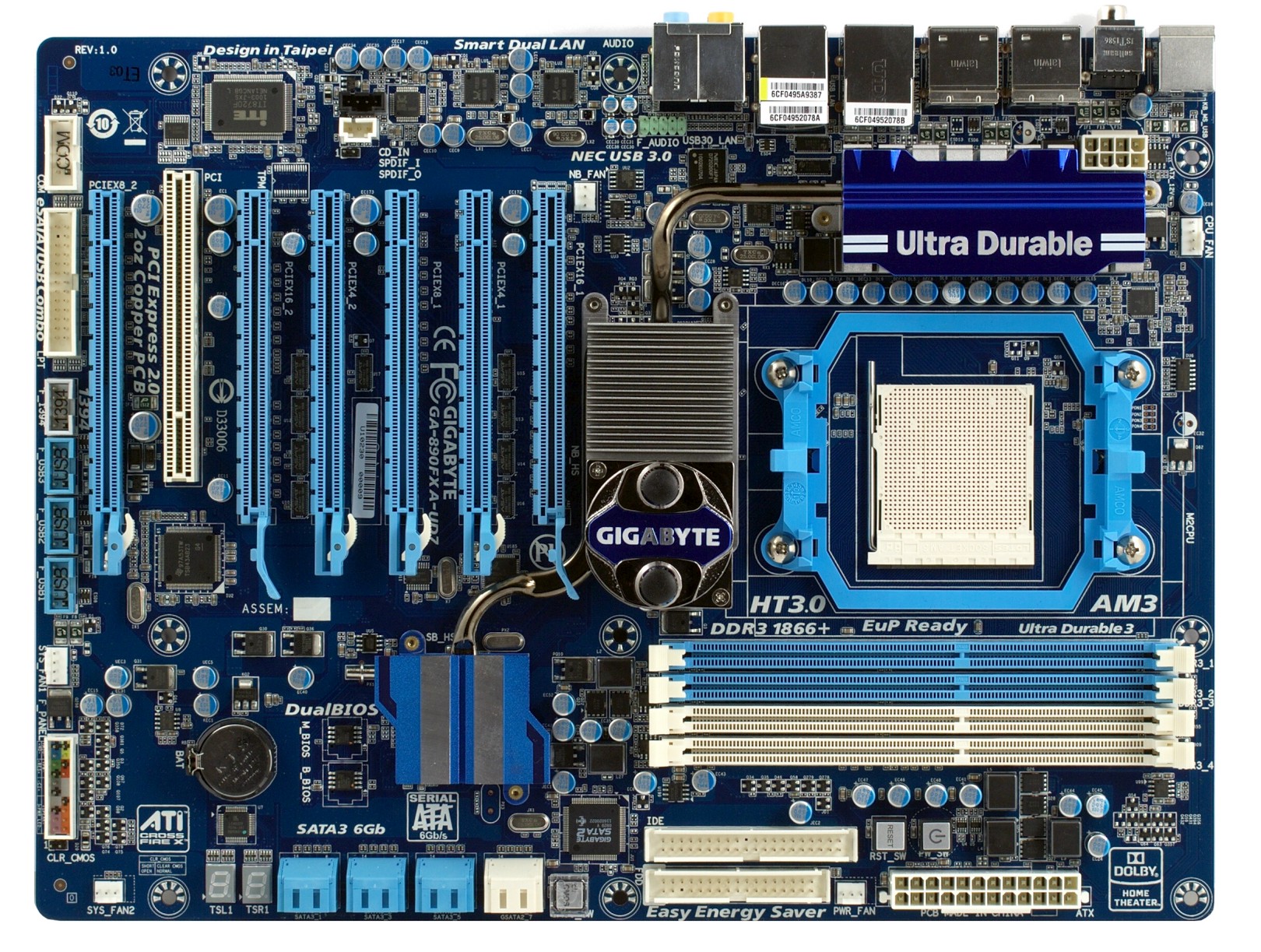 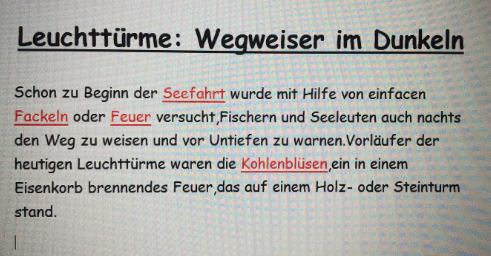 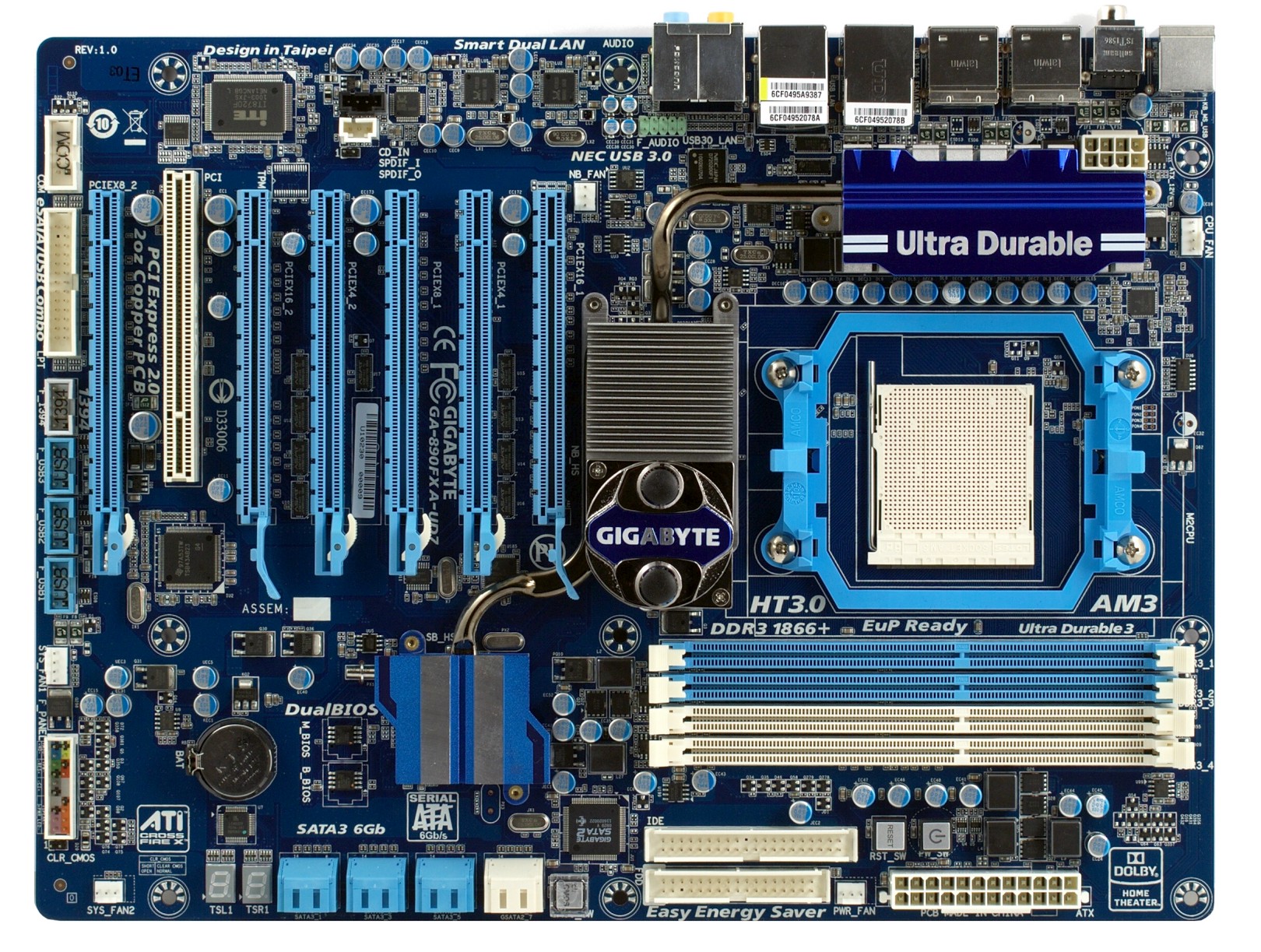 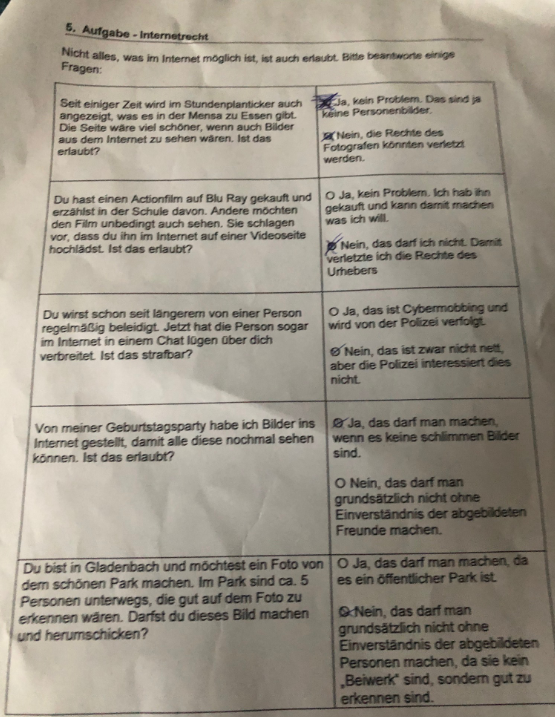